Consiglio svizzero degli anziani    CSA
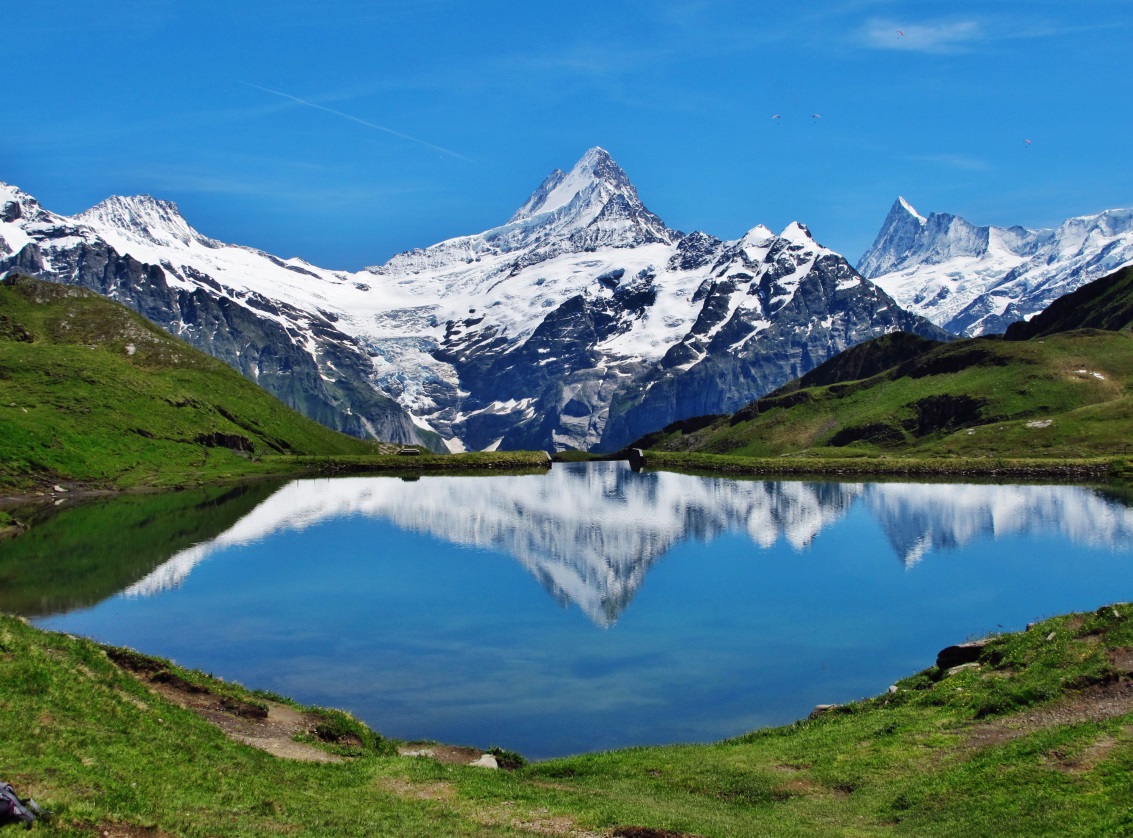 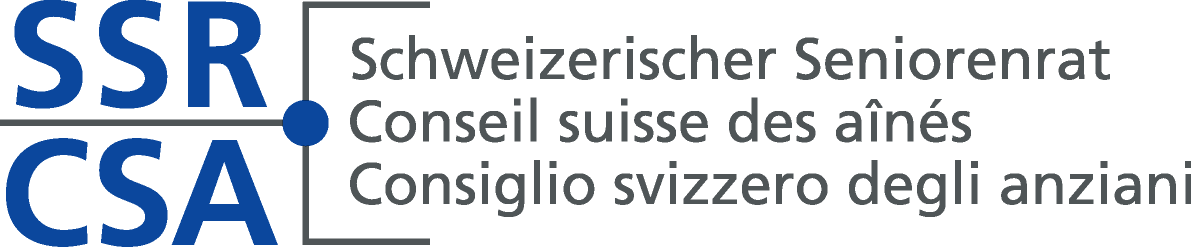 CSA  Info  / 2016
Contenuto  parte 1
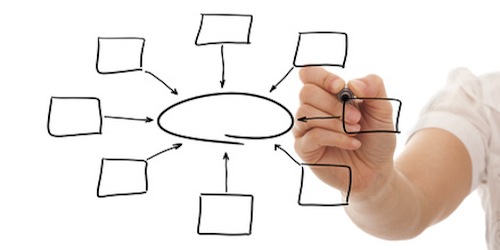 Missioni
Fondazione
Obiettivi
Struttura
Composizione del CSA
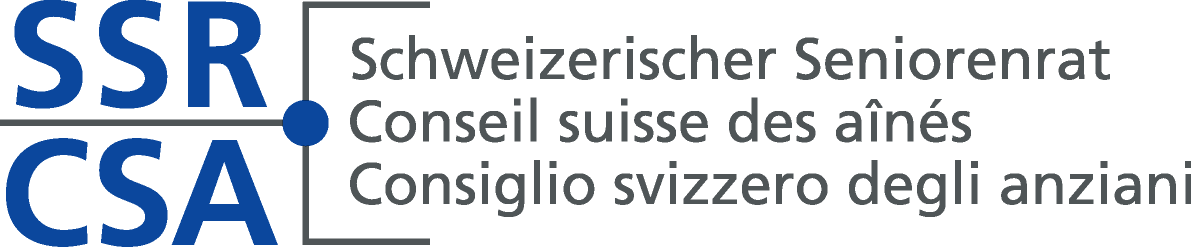 CSA  Info  / 2016
2
Contenuto  parte 2
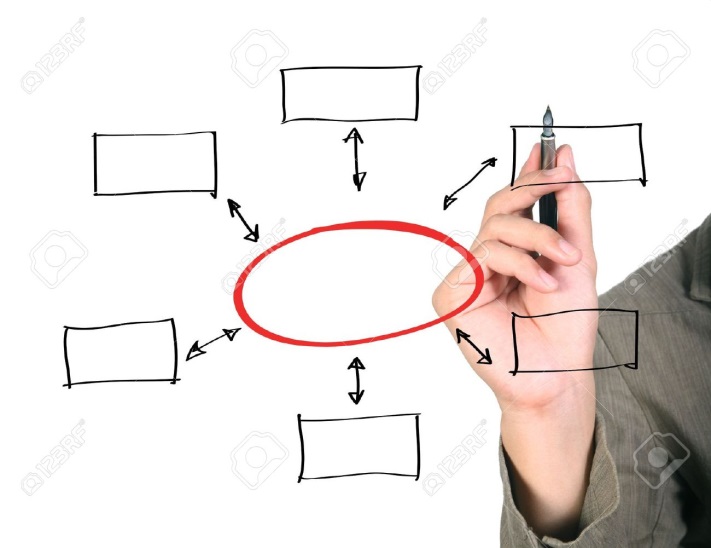 Contratto di servizio
Gruppi di lavoro
Comunicazione CFS
Carico di lavoro
Impegno
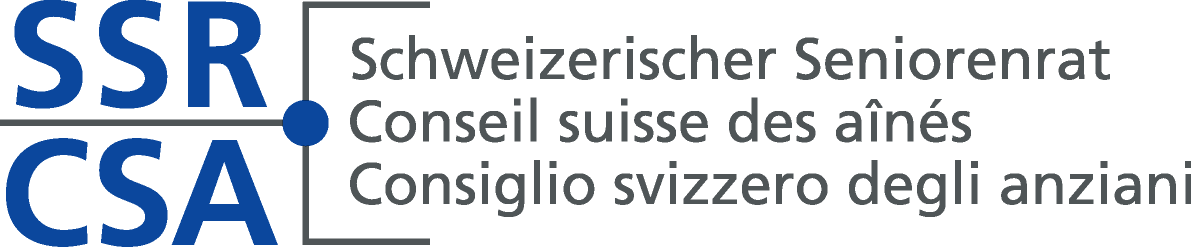 CSA  Info  / 2016
3
Missioni del CSA
Rappresentare gli interessi della società,, economici, sociali delle persone anziane al di Berna federale
Corpo di consultazione per
Consiglio federale
Parlamento
Autorità
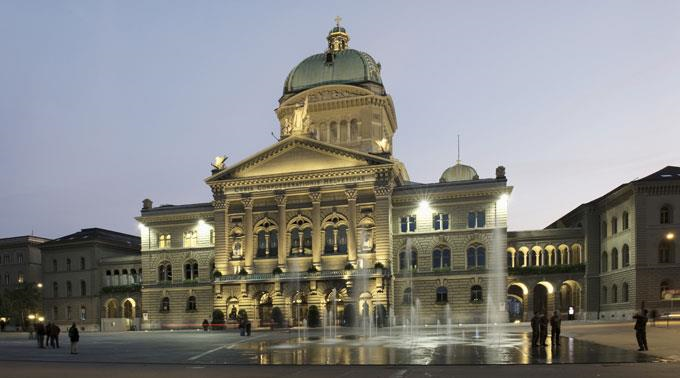 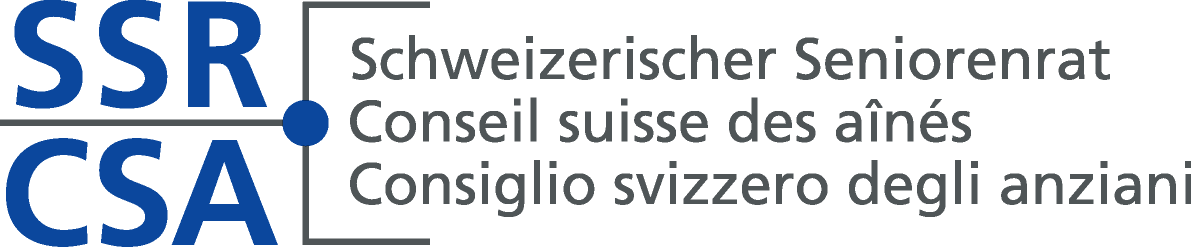 CSA  Info  / 2016
4
Fondazione del CSA parte 1
Primi Anziani Landsgemeinde nell'agosto 1999 a Weesen con circa 3.000 partecipanti di orientamento essenzialmente borghese
Domanda: creazione di un Consiglio degli anziani da parte delle autorità politiche
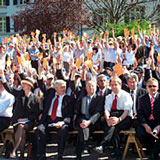 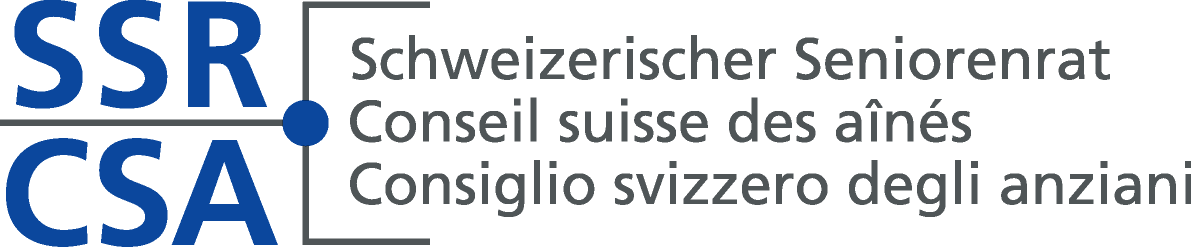 CSA  Info  / 2016
5
Fondazion del CSA  parte 2
28 ottobre 1999: La delegazione composta da rappresentanti delle organizzazioni sindacali e democratico-sociali hanno chiesto la creazione di un comitato di anziani.
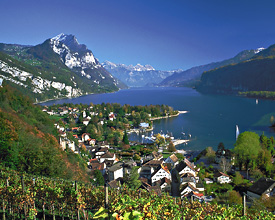 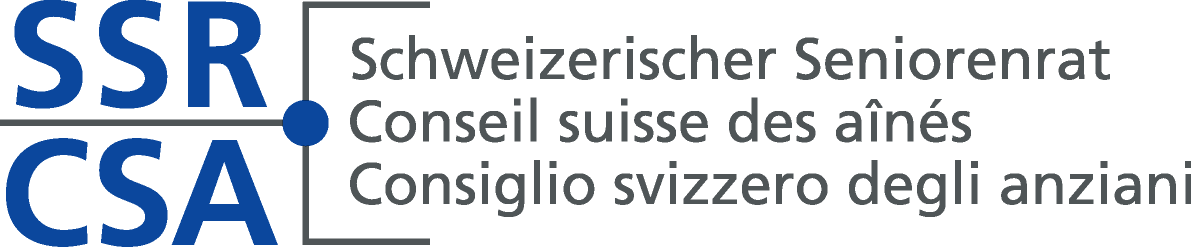 CSA  Info  / 2016
6
Fondazione del CSA  parte 3
Signora Consigliera federale Ruth Dreifuss è d'accordo; Condizione: Le due organizzazioni ombrello devono essere rappresentate
26 Novembre 2001,  il CSA si fonda
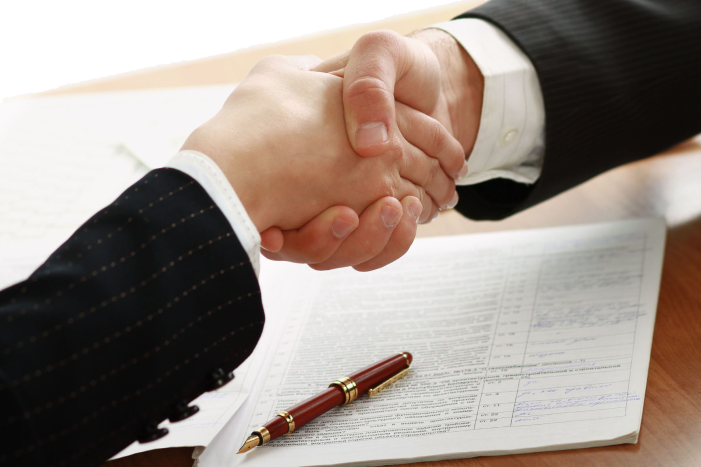 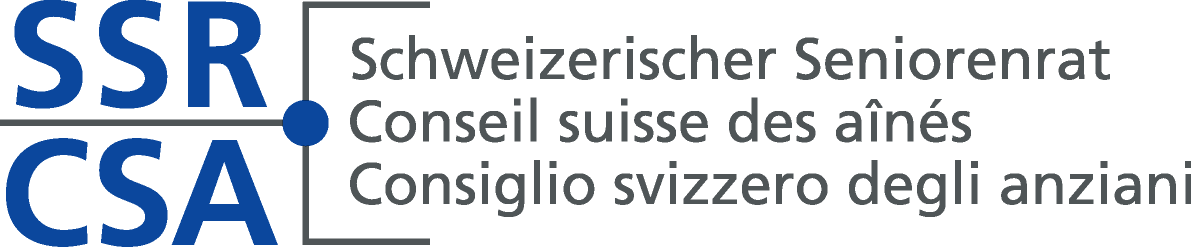 CSA  Info  / 2016
7
Obiettivi del CSA  parte 1
Proteggere la dignità, la qualità della vita, l'autonomia delle persone anziane
Promuovere la solidarietà tra le generazioni
Partecipazione degli anziani su temi rilevanti per loro
Partecipazione a organizzazioni attive nella politica degli anziani
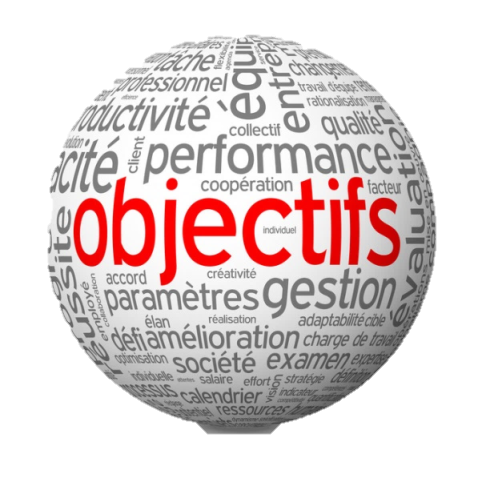 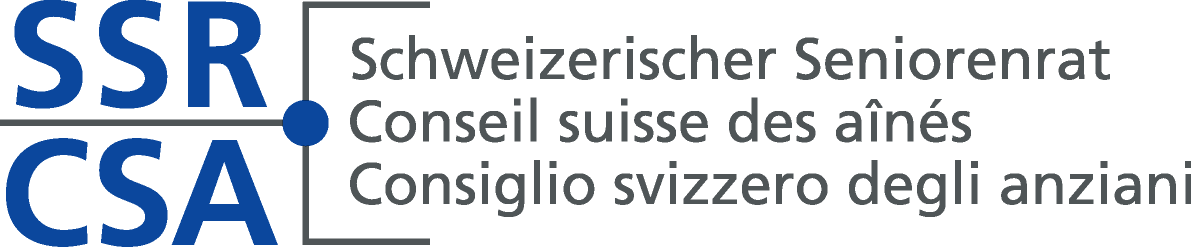 CSA  Info  / 2016
8
Obiettivi del CSA  parte 2
Politica sanitaria non al carico dei anziano
Immagine di anziani nella popolazione
Integrazione di anziani alle nuove tecnologie di comunicazione
Necessità specifiche dei migranti anziani
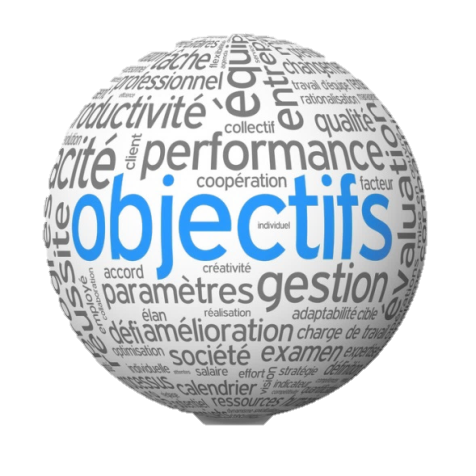 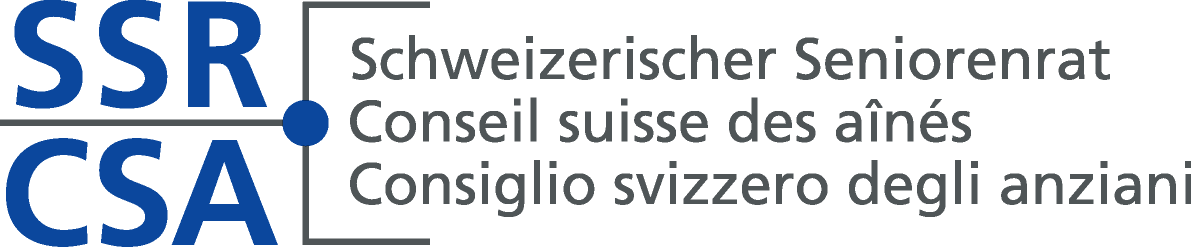 CSA  Info  / 2016
9
Obiettivi del CSA  parte 3
Partecipazione all'ulteriore sviluppo del sistema di sicurezza sociale (AVS riforma 2020)
Garantire la mobilità (auto, orari dei trasporti pubblici, accessibilità)
Contatti internazionali in questioni politiche degli anziani
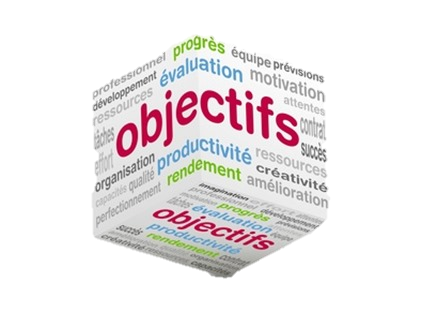 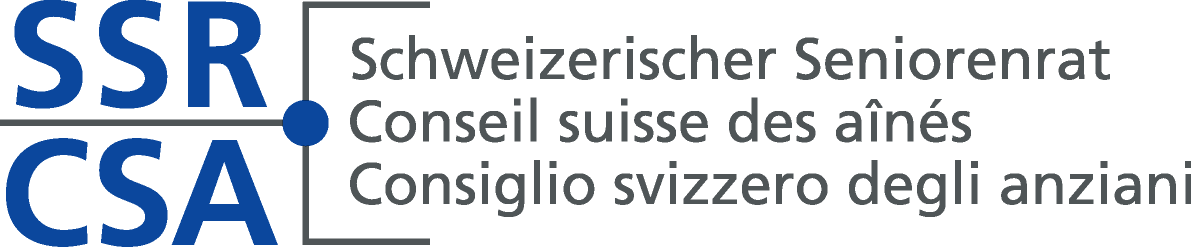 CSA  Info  / 2016
10
Strutture legali del CSA
Il CSA è un'associazione senza scopo di lucro ai sensi dell'art. 60 e seguenti CCS
Statuti
Regolamenti
Comitato
Assemblea dei delegati (AD)
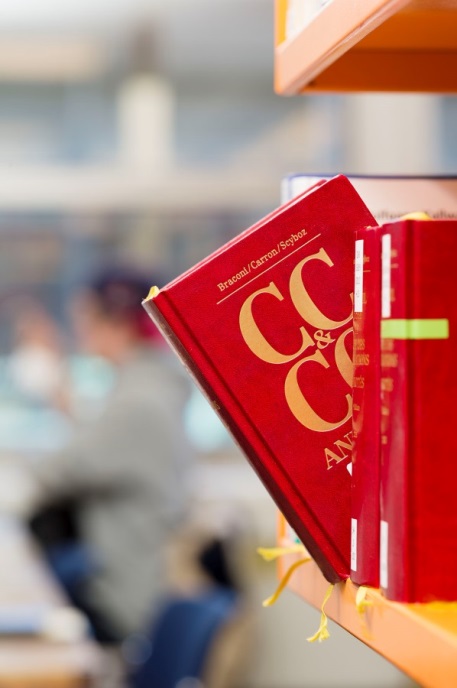 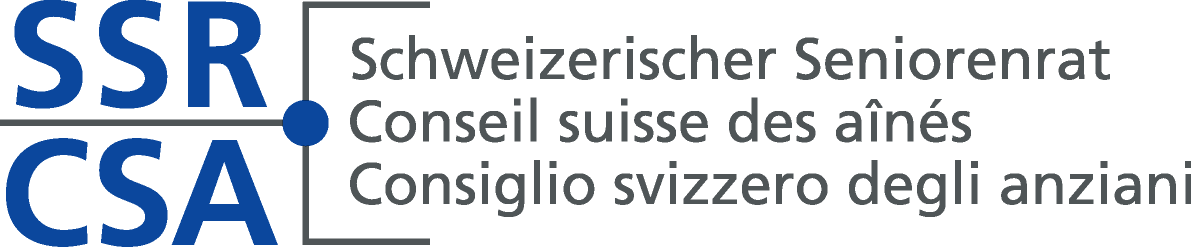 CSA  Info  / 2016
11
Constituzione del CSA  parte 1
Organizzazione paritario delle due organizzazioni fondatrici:
FARES (Federazione delle Associazioni dei pensionati e de l’assistenza reciproca in Svizzera) di obbendienza sindicale e sociale-democratica
ASA (Associazione Svizzera degli Anziani)                                                      di obbendienza borghese
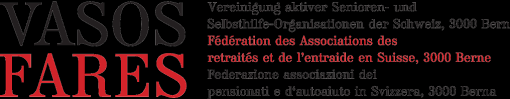 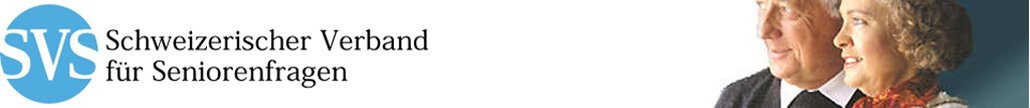 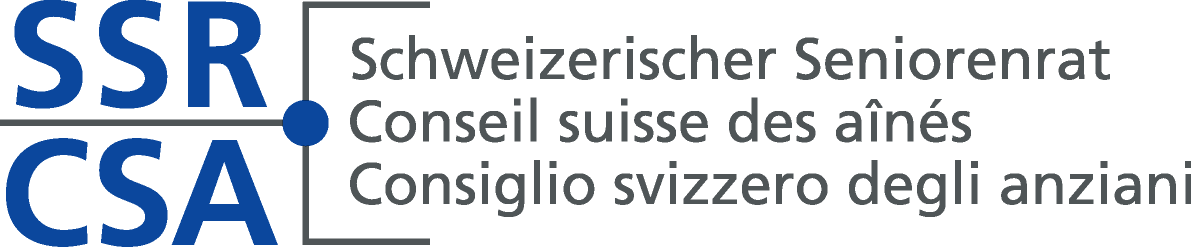 CSA  Info  / 2016
12
Constituzione del CSA  parte 2
Co-presidenza alternativa ogni anno
16 delegati di ogni associzione ombrello
Totale 34 membri, che rappresentano           circa. 200.000 anziani in Svizzera
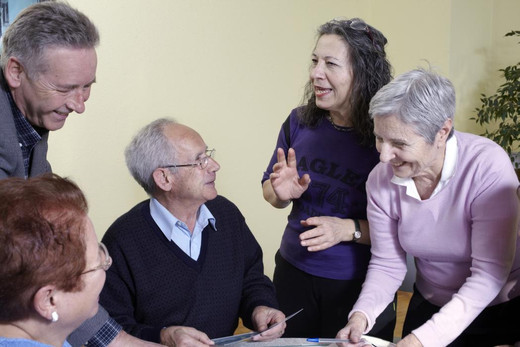 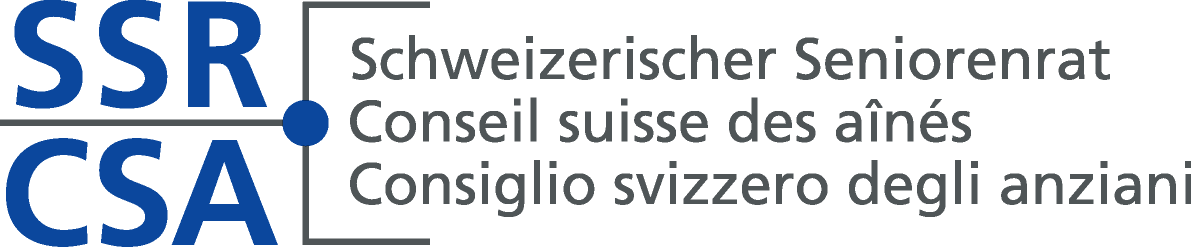 CSA  Info  / 2016
13
Constituzione del CSA  parte 3
FARES : circa. 20 organizzazioni membri
	           100’000 aderenti
ASA : circa. 39 organizzazioni membri                         		  40’000 aderenti
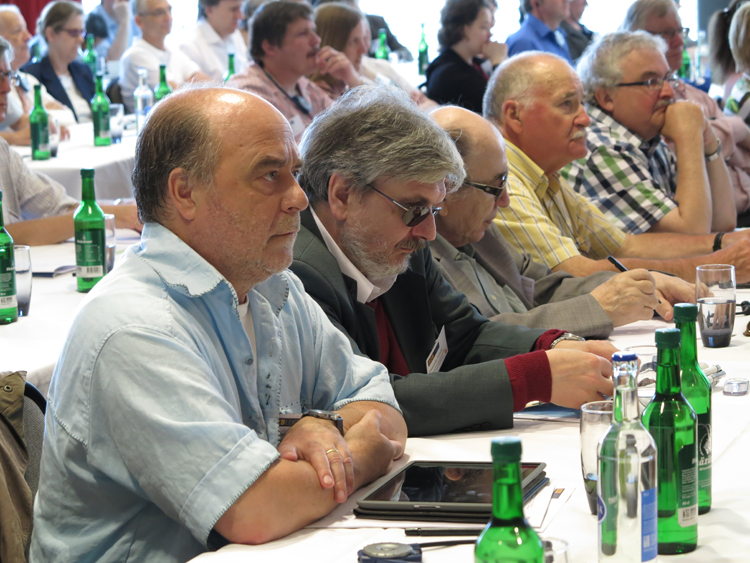 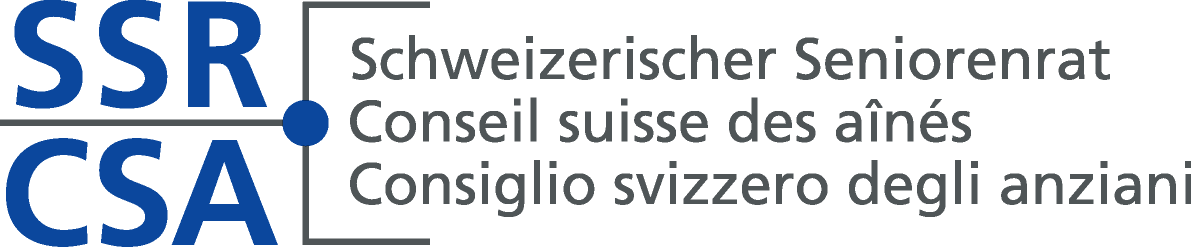 CSA  Info  / 2016
14
Politica del consenso
L’importante è che il CSA cerca e trova un consenso su tutte le questioni importanti legate agli anziani.
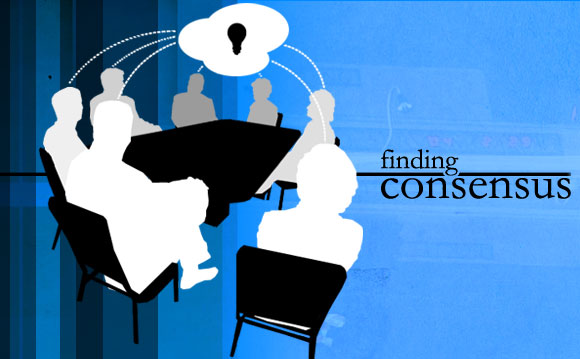 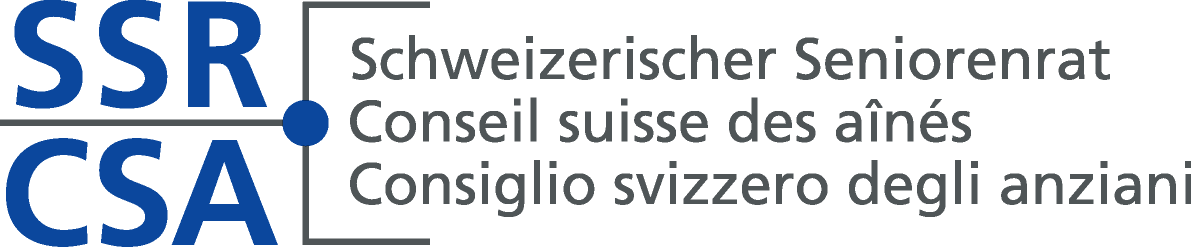 CSA  Info  / 2016
15
Contrato di prestazione  parte 1
Il CSA ha concluso con l'UFAC (Ufficio federale delle assicurazioni sociali), nel 2010 un contratto di prestazione, rinnovata nel 2014 fino al 2018.
Garantisce il sostegno finanziario della Confederazione per il CSA e le organizzazioni ombrellone per i costi e le spese di gestione
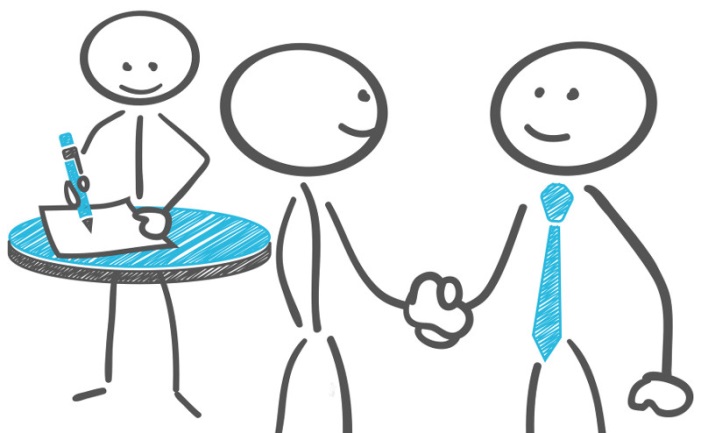 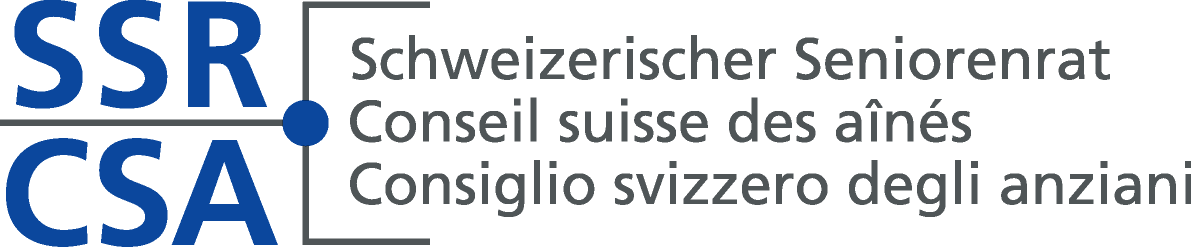 CSA  Info  / 2016
16
Contrato di prestazione  parte 2
Il contratto preveda:
Rigoroso controllo di bilancio; organismo finanziario una volta all'anno per l'UFAS
Regolare monitoraggio degli obiettivi da parte del CSA e UFAS
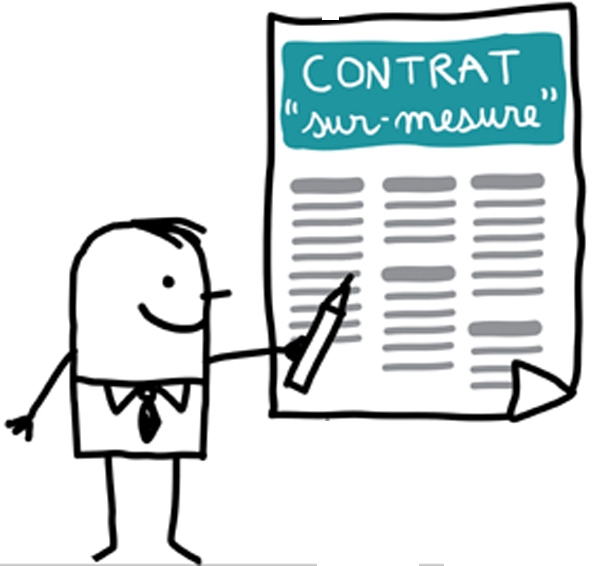 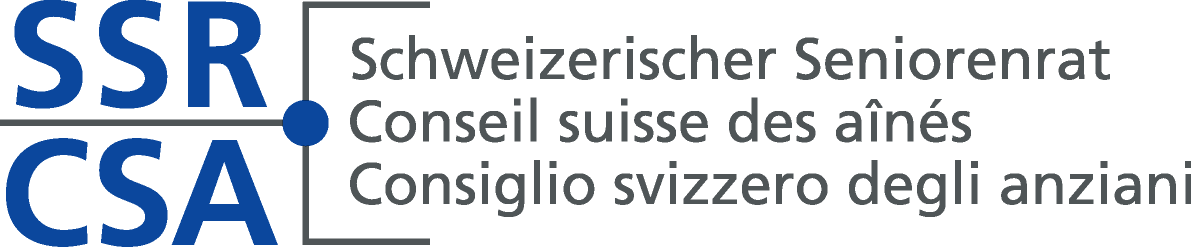 CSA  Info  / 2016
17
Organizzazione del CSA
Il CSA ha constituito gruppi di lavoro per: 
Emissioni di affermazioni di posizione destinate alle autorità politiche
Raggiungimento degli obiettivi  previsti dalla contratto di prestazione.
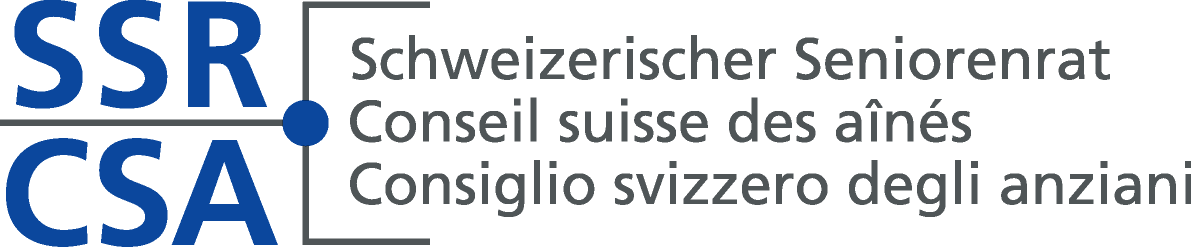 CSA  Info  / 2016
18
Gruppi di lavoro del CSA  parte 1
I gruppi di lavoro sono composti ugualmente di membri della FARES e del’ASA
Importante:  Trovare il consenso all’interno del gruppo di lavoro
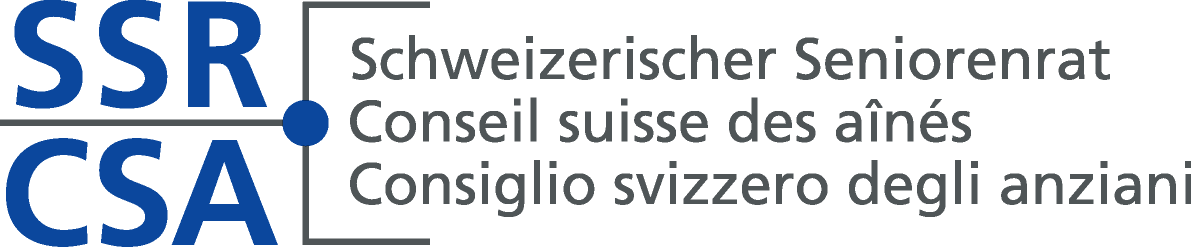 CSA  Info  / 2016
19
Gruppi di lavoro del CSA  parte 2
Gli anziani nella società
Tecnologie del’informazione e della communicazione
Migrazine e invecchiamento
Sicurezza sociale
Salute
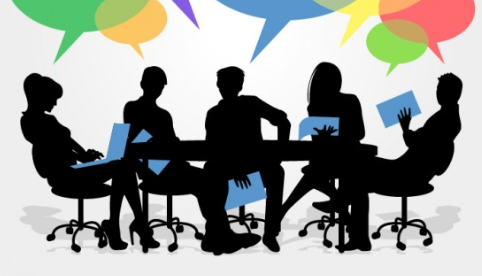 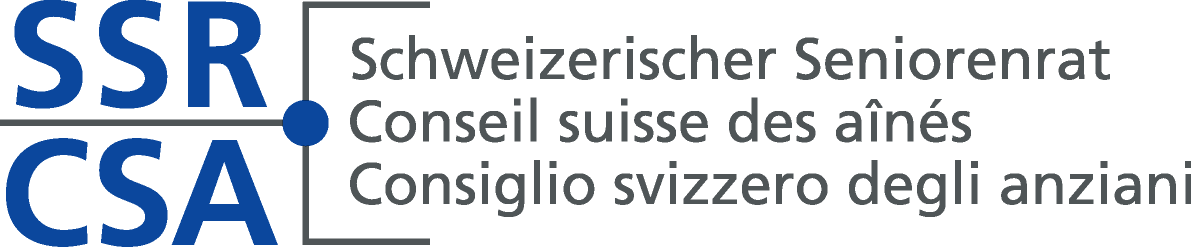 CSA  Info  / 2016
20
Gruppi di lavoro del CSA  parte 3
Mobilità e abitazioni
Comitato di redazione
Delegazione administrazione e finanza
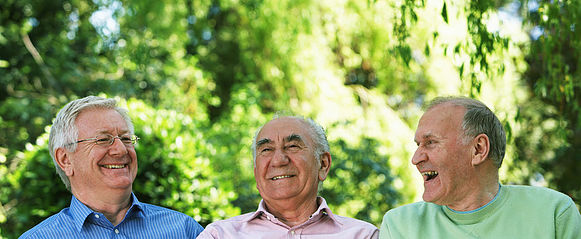 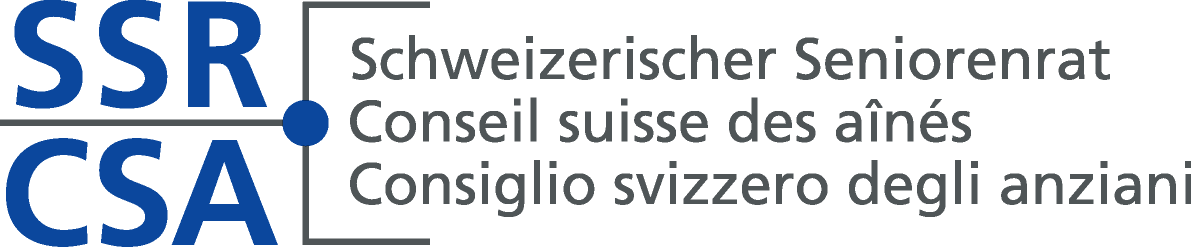 CSA  Info  / 2016
21
Organisazione degli gruppi di lavoro del CSA
3-7 membri per gruppo di lavoro (in genere 5)
4 incontri all’anno
Relazioni semestrali all’attenzione                               del Comitato CSA
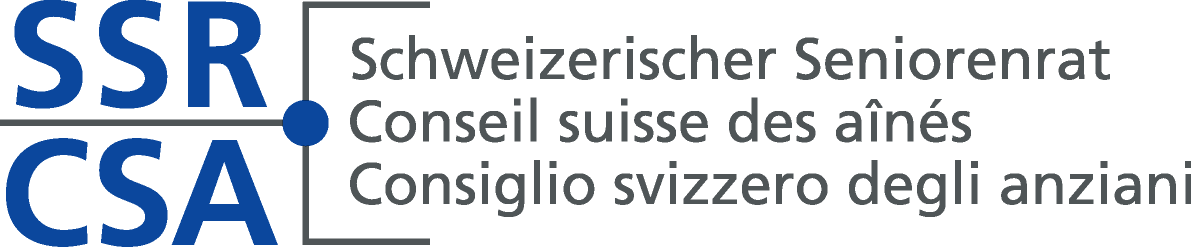 CSA  Info  / 2016
22
Communicazione del CSA
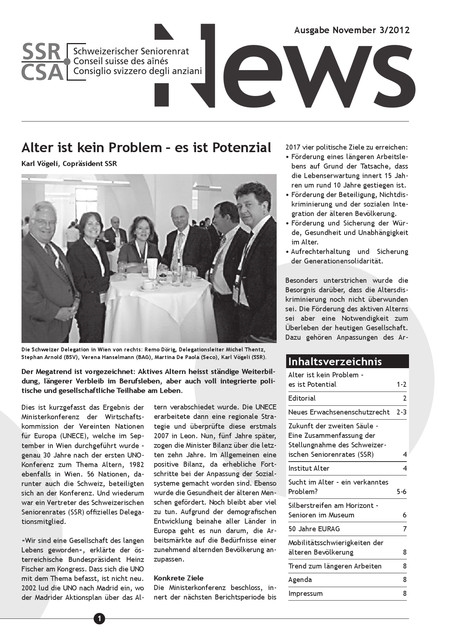 CSA News
E-Mail: info@ssr-csa.ch
Internet: www.ssr-csa.ch  

Intranet
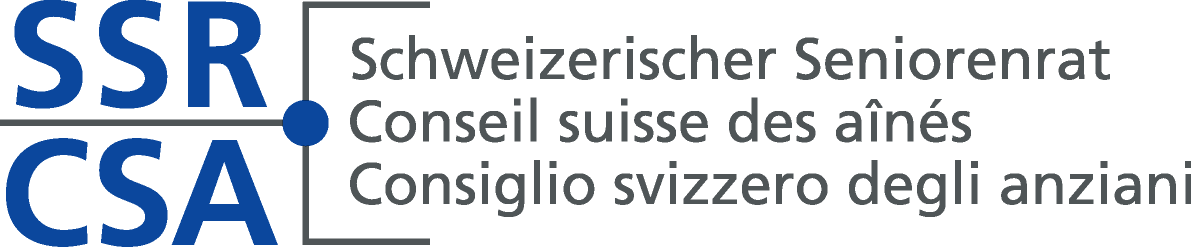 CSA  Info  / 2016
23
Carico di lavoro
Per anno
GL: 4 incontri da circa.  3 ore
AD: 4 incontri da circa.  3 ore
Incontri di frazione (ASA): 5 incontri a                 circa. 2-2,5 ore
Incontri di frazione (FARES): 4 incontri a              circa. 2-3 ore
Comitato CSA : 5 incontri
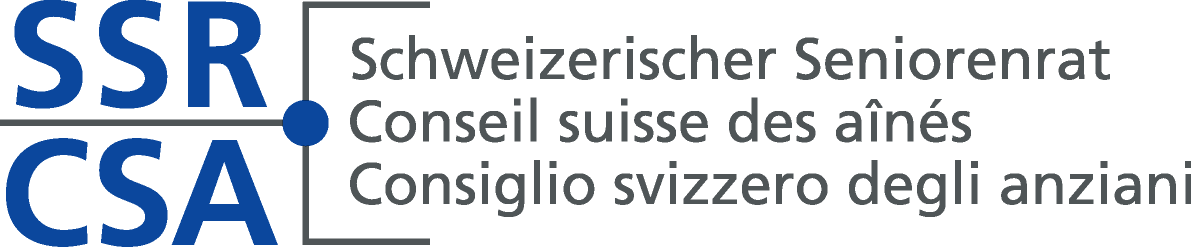 CSA  Info  / 2016
24
Impegno
Scopo:
Fare conoscere la nostra preoccupazione alle autorità politiche
Assicurarsi che non si parla di noi,         ma con noi !
Tutti i membri participano su base volontaria
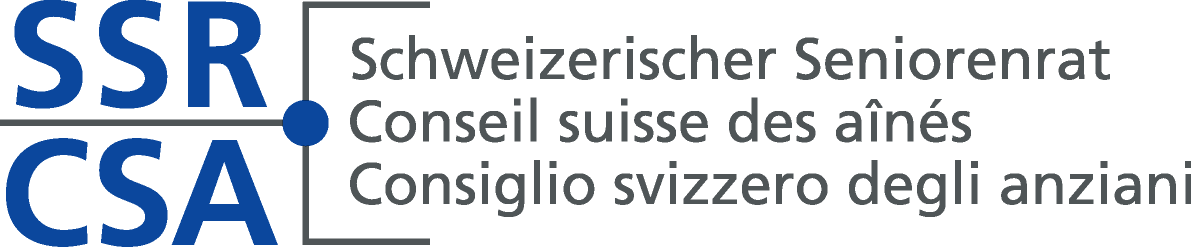 CSA  Info  / 2016
25
Impegno parte 1
Valore aggiunto:
Lavorare con una squadra che ha gli stessi obiettivi e le stesse convinzioni
Incontri con personalità diverse da una varietà di ambiente professionale
Fare conoscere le altre parte del paese e altre mentalità
Il pericolo di «rugginere» viene minimizzato
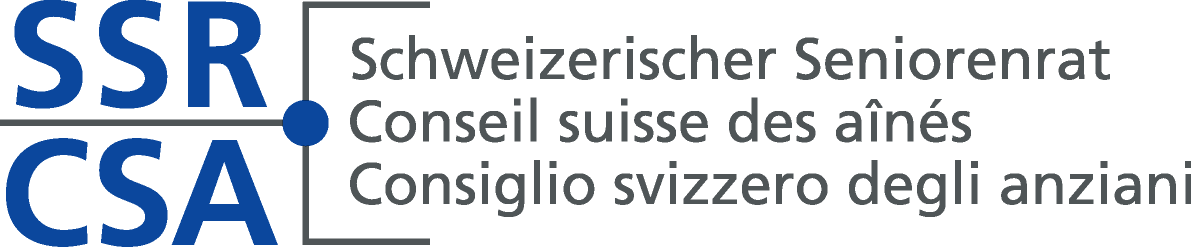 CSA  Info  / 2016
26
Impegno parte 2
L’attività porta soddisfazione nonostante l’età
Une pietra che rotola non fa muschio !
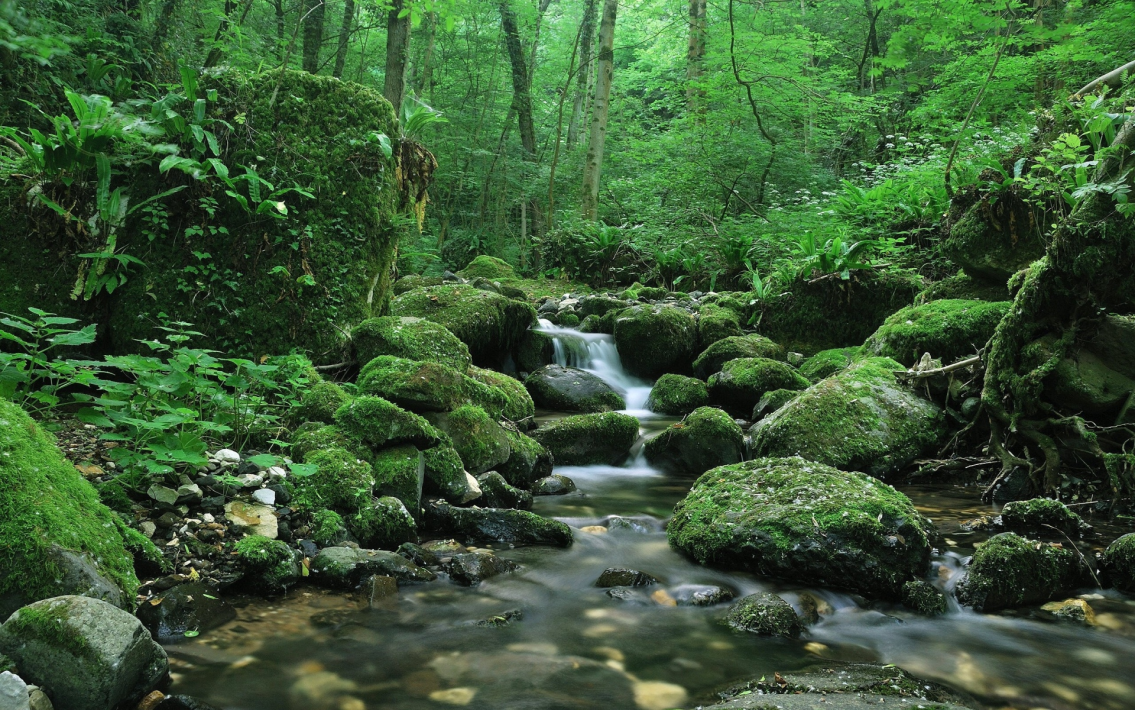 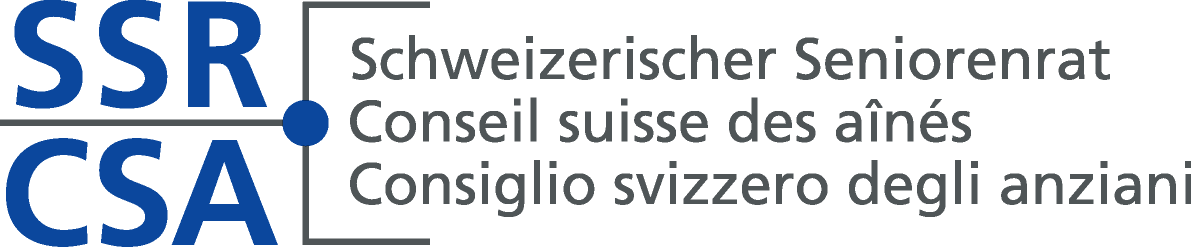 CSA  Info  / 2016
27
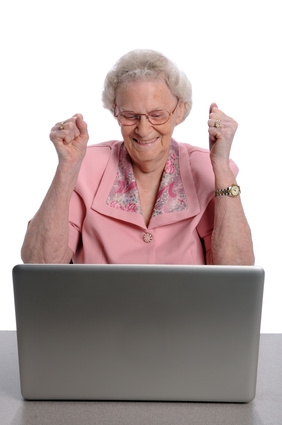 Benvenuti al CSA 
e
grazzie per la vostra attenzione
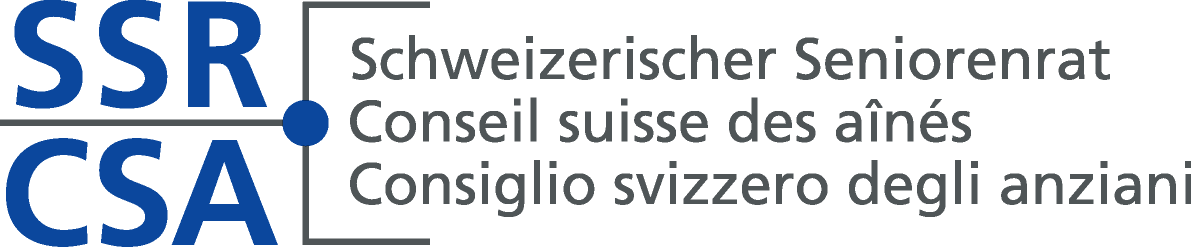 CSA  Info  / 2016